November 2023
Doc.: IEEE 802.11-23/2042r0
Further Discussion on AMP PAR
Date: 2023-11-14
Authors:
Slide 1
Yinan Qi (OPPO)
Doc.: IEEE 802.11-23/2042r0
November 2023
Abstract
In this submission, whether and how to define the restrictions on agreed PAR are discussed.
Slide 2
Yinan Qi (OPPO)
Restrictions on the Agreed PAR
Agreed PAR text




Restriction 1: restrictions on data communication of AMP devices operating in 2.4 GHz band in order to minimize the impacts on the legacy devices 
Restriction 2: restrictions on the frequency band where there can be dedicated wireless power transfer for AMP devices
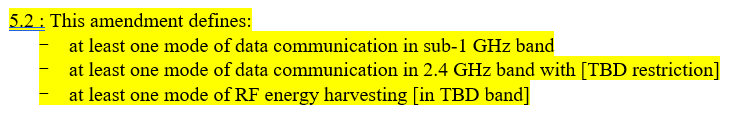 Restriction 1 on Data Communication
Even though AMP devices need to compete for the channel with other legacy devices operating on 2.4 GHz, the unique features of AMP traffic, such as extremely long transmission interval, small payload, naturally minimize the co-existence impact on the legacy devices.
The transmission power of AMP devices is essentially bounded by the limited harvested energy. Thus the interference generated by AMP devices, especially when the required communication distance is short in some use cases, is expected to be small.
Restriction 1 on Data Communication
To address the concern that there may be impact on legacy traffic, low priority channel access class can be configured for Ambient IoT traffic
Negligible impact on legacy devices on 2.4 GHz, especially for those with higher channel access priority ([1]-[3])
Longer latency for AMP devices but acceptable for AMP use cases.
No impacts on AMP traffic when no other higher priority traffic exists thus there is flexibility.
If such restriction is needed, low priority to access the channel can be given to AMP traffic by setting the channel access category as AC_BK.

.
Restriction 2 on Wireless Power Transfer
Power link design and specification are only needed for proactive wireless power transfer where the wireless power transfer is proactively performed /controlled by the AP/energizer, e.g., periodicity, on/off in an on-demand manner, etc.
Passive energy harvesting without specification can be applied up to implementation, e.g., AMP devices placed near an existing AP can detect the signal from the AP once the signal strength is above certain threshold. 
If the restriction is needed, wireless power transfer can be specified for Sub-1 GHz frequency band.
Proposal for PAR
This amendment defines:
at least one mode of data communication in sub-1 GHz band
at least one mode of data communication in 2.4 GHz band with the AMP access category (AC) being set to AC_BK (background)
at least one mode of RF energy harvesting in sub-1 GHz band.
November 2023
Doc.: IEEE 802.11-23/2042r0
Reference
IEEE 802.11-23/1601r1, AMP Communication Channel Usage Estimation
IEEE 802.11-22/1627r6, AMP Communication Channel Usage Estimation Part 2: AC_BK
IEEE 802.11-23/1994r0, Simulation on coexistence of AMP traffic and existing traffic
Slide 8
Yinan Qi (OPPO)